企業 e 化應用軟體領導廠商
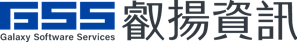 學而「實習」之不亦樂乎
Since 1987
股票代號｜6752
www.gss.com.tw
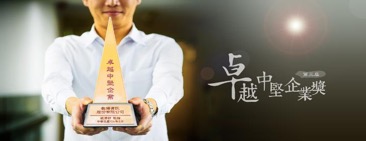 Quality & Value, 
We’re Committed
叡揚資訊公司簡介
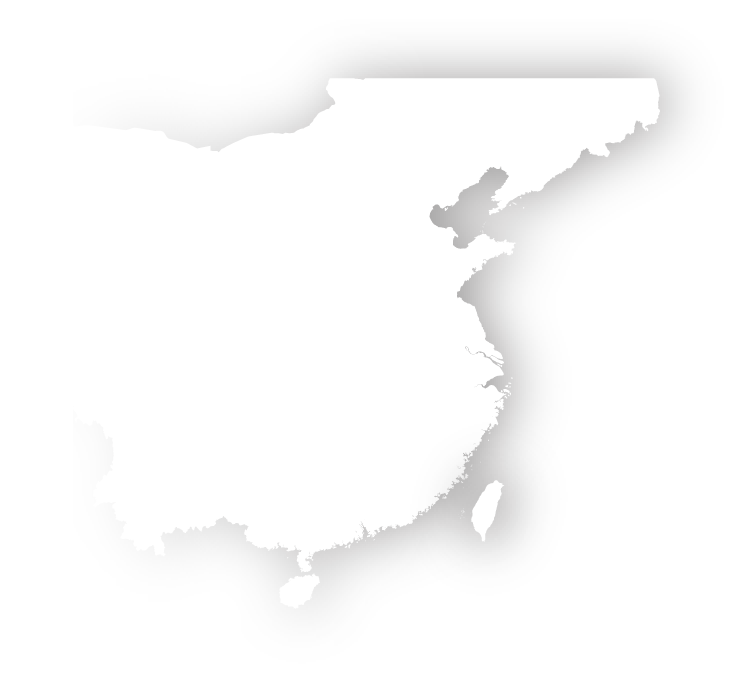 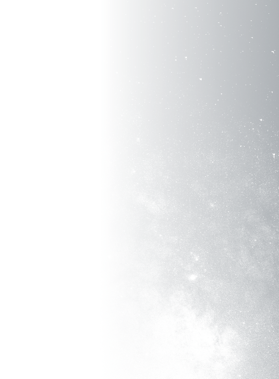 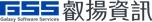 INTRO
1987	 成立	
2020.12 	 掛牌上櫃 
資本額	 新台幣 2.83 億元
營業範圍	 兩岸三地、日本、東南亞
營業據點	 台北、高雄、上海
公司
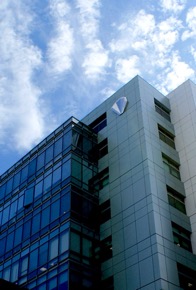 1987
認證
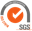 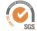 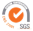 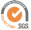 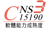 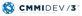 2013年起 
通過 CNS 27001
1998年起
通過 ISO 9001
2013年起
通過 ISO 27001
2021年起
通過 ISO 27018
2007年起
全公司通過
軟體能力成熟度
2013年起
通過CNS15190
員工 750+
員工
超過八成是技術人員
[Speaker Notes: 簡述：保證服務品質，導入很多SOP，]
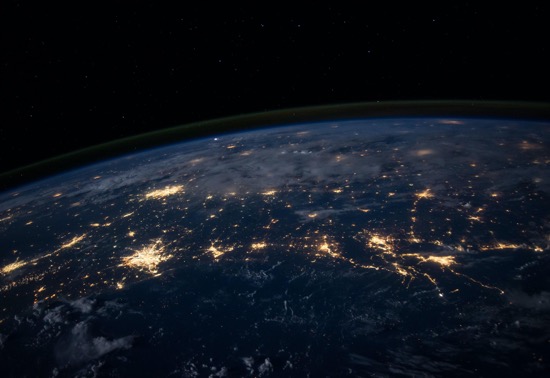 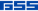 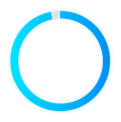 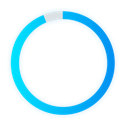 高覆蓋率的產業
銀行
醫學中心
97%
95%
台北富邦銀行、國泰世華銀行、王道銀行…
台大醫院、成大醫院、台中榮總…
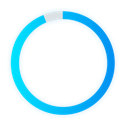 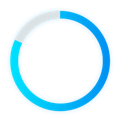 行政院及所屬部會
94%
82%
縣市政府
台北市、新北市、宜蘭縣、台南市…
Banking

Medical Center

Central Government
Executive Branch

Local Government
國發會、環保署、經濟部…
> 40,000 雲端服務客戶數超過  40,000  個
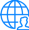 4
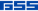 公文管理
多源智慧追蹤平台
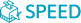 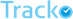 整合型知識工作平台
政府、國營事業、金融、
財團法人、營建與工程公司等
學校、政府機關、金融
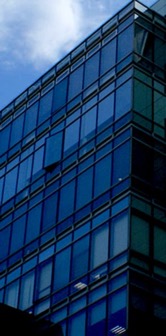 人資管理
對話服務平台
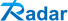 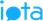 金融、財團法人、中大型企業等
政府、國營事業、金融、財團法人、營建與工程公司等
自
有
品
牌
企業知識協作平台
銀行徵授信系統
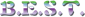 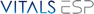 政府與各行各業
銀行業
5
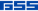 公文管理
多源智慧追蹤平台
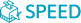 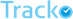 整合型知識工作平台
政府、國營事業、金融、
財團法人、營建與工程公司等
學校、政府機關
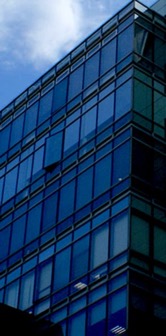 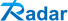 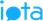 人資管理
對話服務平台
金融、財團法人、中大型企業等
政府、國營事業、金融、財團法人、營建與工程公司等
自
有
品
牌
醫療業
銀行徵授信系統
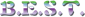 Vitals HCA 醫院評鑑管理系統 
Vitals HAS 醫療數據分析系統
Vitals KPIM 指標管理系統
銀行業
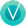 6
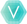 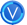 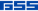 應用系統管理與資訊作業平台效能、穩定性解決方案
資訊治理 
資安防護
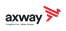 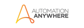 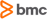 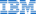 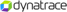 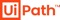 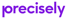 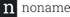 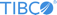 資訊安全解決方案
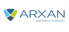 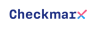 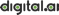 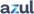 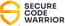 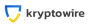 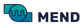 資訊系統運帷與開發服務
協助客戶規劃、建置其資訊系統 (Build)，並提供完整維運服務(Operation)，讓客戶的 IT 部門可專注在核心系統的研發與應用，並與客戶建立長期 IT 策略合作的夥伴關係。
整合版本控管、源碼掃描、單元測試、靜態掃描、動態掃描、負載測試、壓力測試、建置及佈署工具，協助企業落實 DevSecOps。
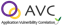 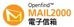 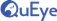 安全、穩定、高效能電子郵件系統
軟體開發規劃、品管、變更分析工具及顧問服務。
7
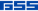 資料管理
Operation
應用系統管理
與時俱進 強化系統環境
測試管理
效能監控
批次
自動化
操作
自動化
報表 & 資料分析
MFT & API 
資料交換平台及安全性
使用行為分析平台
資料品質
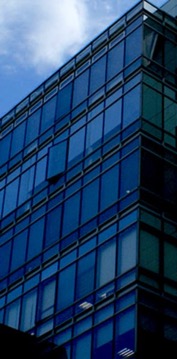 智慧維運
帳密管理
開發平台
資料整合平台
測試
監控
效能
自動化
安全
資安檢測
APP & IoT安全檢測
金鑰管理與資料加密 / 變造
源碼弱掃
RASP
資料閘門管理平台
APP &Web
自動化測試
APP 防護與管理
安全軟體開發平台
開源軟體合規與資安
Smart 
Office
支援及營運整合
Cloud 、 大數據、z/OS平台
帳號權限、平台監控、ITSM
顧問服務 & 教育訓練
8
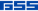 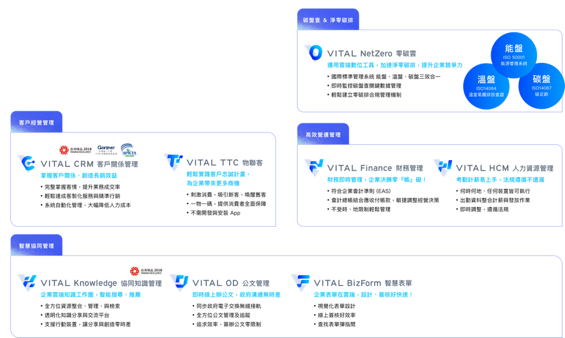 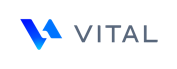 SaaS 雲端服務
中小到中大、結合
企業資料的一站雲
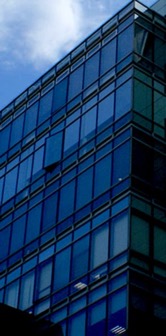 Cloud Biz Solution



GSS Cloud
9
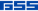 核心技術能力
企業個人助理
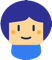 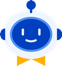 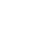 以企業即時通訊為前端單一介面，取代眾多 App 成為企業個人助理對話機器人，釋放企業即時通訊平台潛能。
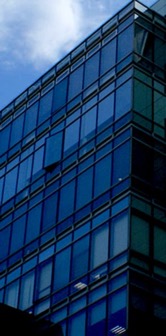 企業即時通
中
企業內部即時通訊平台，強化資訊安全與提高內部作業效率，亦成為企業個人助理平台，節省 App 研發經費與日程。
IM
En
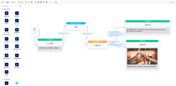 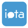 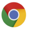 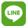 前
瞻
技
術
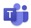 AI – ML 人工智慧機器學習
藉由機器學習，已使用於專利分類、公文分案（準確率 >90%）、及台北市 1999 案件自動分類(準確率 >85%)。
10
台北總部-台北市中山區德惠街9號5樓
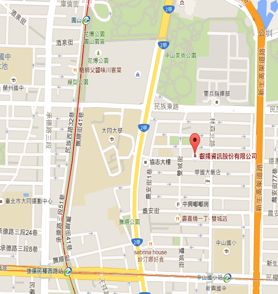 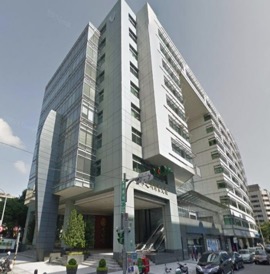 台北總部
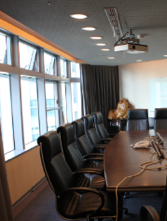 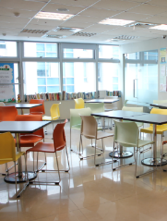 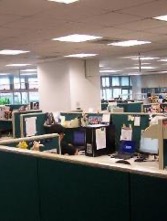 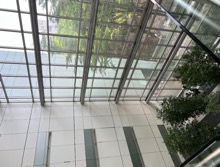 創富辦公室(研發中心)北投士林軟體科學園區台北市北投區承德路六段120號 8 樓、9 樓
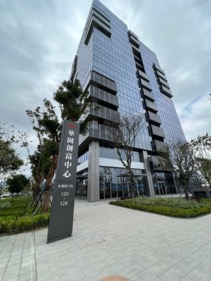 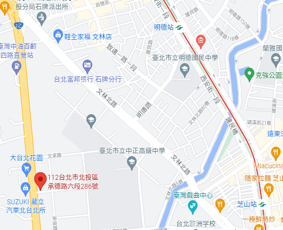 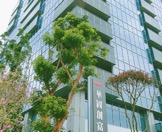 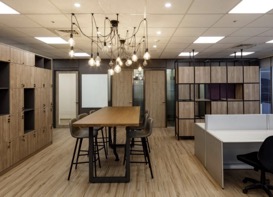 創富辦公室
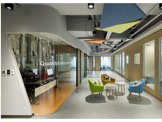 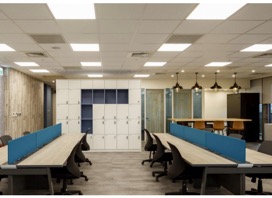 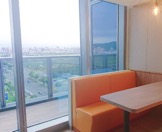 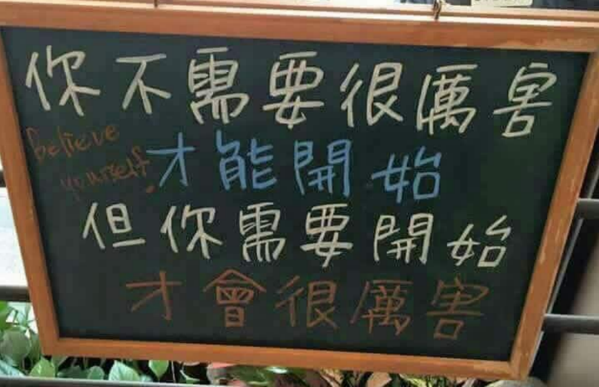 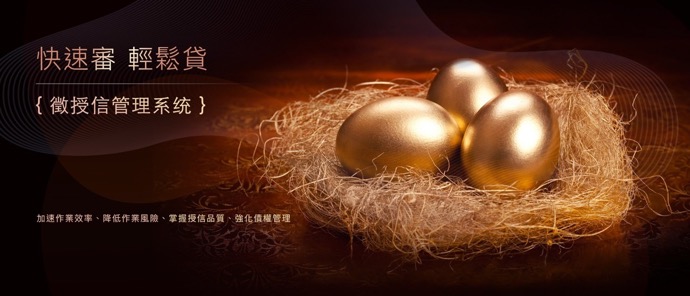 銀行信用風險解決方案徵授信系統
金融事業處
16
徵授信系統
企業金融
  入口網
重大訊息
事件/警訊
貸後通知
行事曆
待辦事項
徴信與信評
風險抵減
與移轉
授信資金計價與風險警訊
業務支援系統
放款監控及績效評估
eJCIC
eTCH
徴授信管理系統
擔保品限額
風險訂價
帳務系統
進件管理
帳號管理
撥款作業
授信契約
管理系統
擔保品鑑估
徴信作業
還款繳息
授信審核
清償作業
稽核系統
信用評等
系統
擔保品
管理系統
貸後
管理系統
逾期放款
管理系統
放款及應收款減損評估
客戶盡職
調查(KYC)
17
法遵管理
系統
風　險　資　料　庫
數　位　知　識　工　作　平　台
成功案例 – 金融業相關經驗
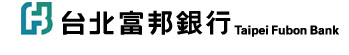 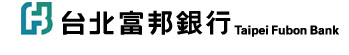 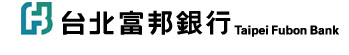 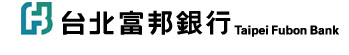 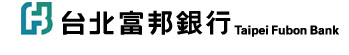 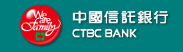 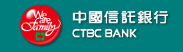 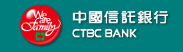 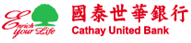 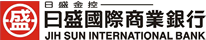 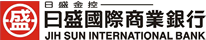 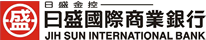 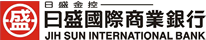 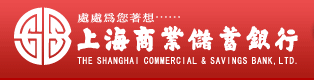 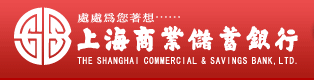 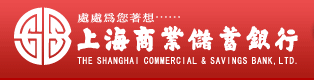 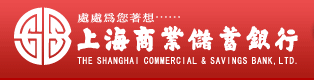 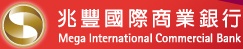 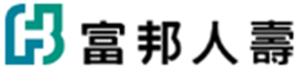 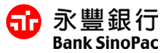 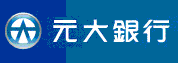 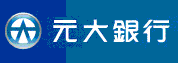 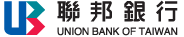 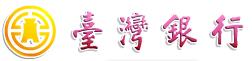 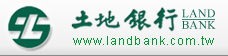 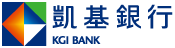 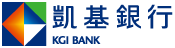 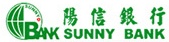 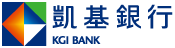 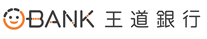 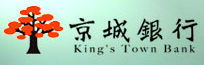 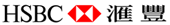 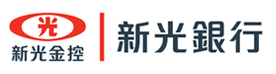 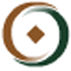 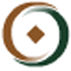 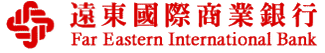 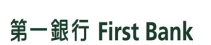 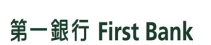 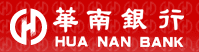 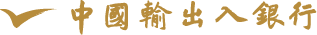 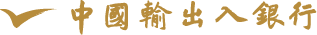 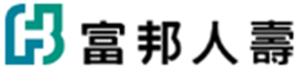 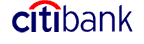 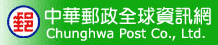 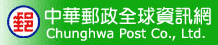 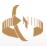 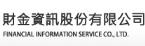 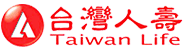 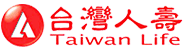 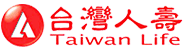 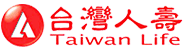 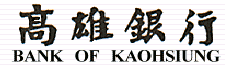 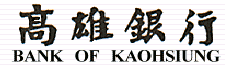 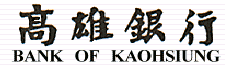 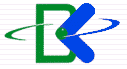 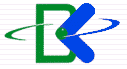 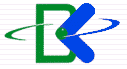 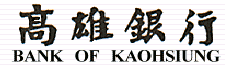 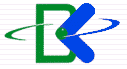 客戶證言(1) – 台北富邦
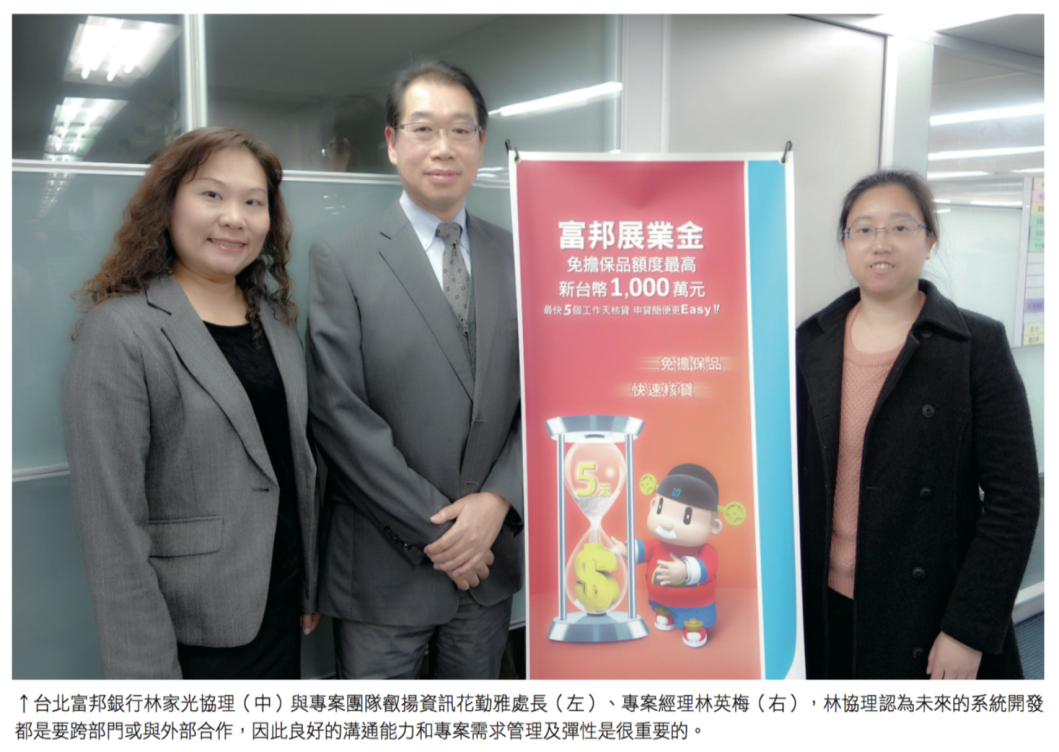 Bank3.0 催化金融環境變動 
台北富邦銀行協同合作 
Best Practice
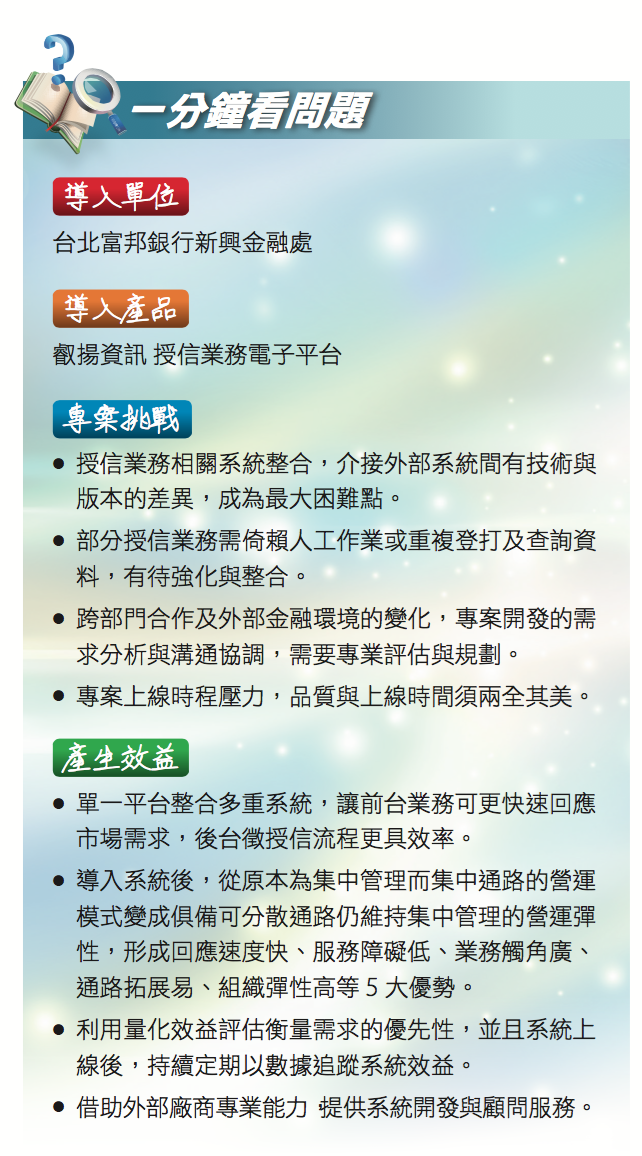 專案挑戰
多異質平台整合
強化與整合既有作業習慣
跨部門溝通合作
品質與上線兩全其美
客戶證言(2) –中Ｏ信託
業務與IT「一拍即合」
中Ｏ信託服務不停歇
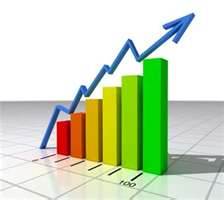 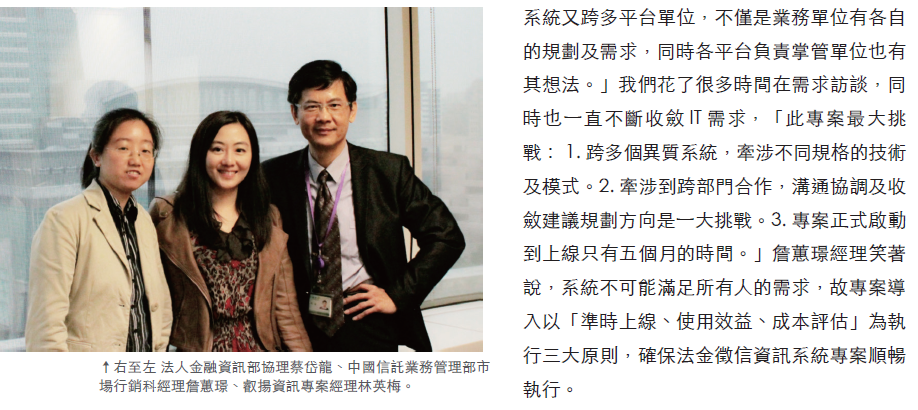 法金徵信查詢
1小時  5分鐘之創新力
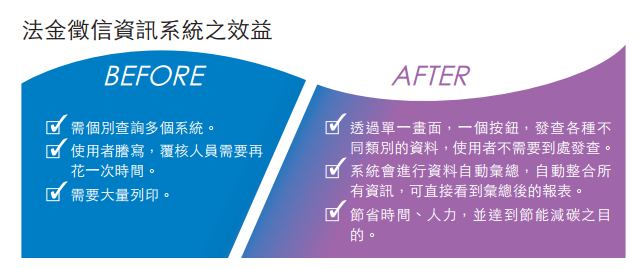 專案挑戰
多異質平台整合
跨部門溝通合作
五個月建置上線
20
職缺說明
21
實習職務(1)：助理顧問
職缺名額：5位
實習地點：創富研發中心
實習期間：2023年2月1日-2023年12月31日
實習時間：每週3-5天，早上8:30至下午5:30
履歷收件：即日起至2022年11月30日截止
實習工作內容：
22
實習職務(2)：助理PM
職缺名額：2位
實習地點：創富研發中心
實習期間：2023年2月1日-2023年12月31日
實習時間：每週3-5天，早上8:30至下午5:30
履歷收件：即日起至2022年11月30日截止
實習工作內容：
23